GoNetspeed Presentation
D.P.U. 25-10 / D.T.C. 25-1 Technical Sessions
June 23-27, 2025
Benefits of Competitive Fiber Optic Broadband Internet Service
Significantly faster speeds, improved reliability, reduced latency, and greater bandwidth
Lower prices and varied pricing packages
Necessary for Education, Telehealth, Remote Work, Commerce and Social Connections 
Also enables VoIP and video streaming
Benefits local economy
Benefits to Local Economy
Boosts productivity
Attracts businesses
Creates jobs
Improves local education
Enhances property values
Broadband Investment Incentives
Providers have choices where to invest
Timely, efficient deployment of durable, state-of-the art networks → more investment
MA = slow, expensive, chaotic with no corresponding advantage in safety/reliability
GoNetspeed experience
CT: 1,500 route miles, 140,000 residents served – 24 months
ME: 1,000 route miles, 90,000 homes – 24 months
MA:  One year for survey, four years for make-ready
Crown Castle experience
NG poles:  average 277 days application to license
VZ poles:  average  207 days application to license
“Massachusetts Means Business”
Governor Healey announced on May 28, 2025
Governor Healey Cuts State Regulations to Save Businesses Time and Money | Mass.gov
Save businesses time and money so they can grow jobs and contribute to local economy
Make it easier to do business in Massachusetts
Enhance the state’s economic competitiveness
This inquiry is one of the Governor’s specific initiatives: “streamline the joint regulations that govern pole attachments in Massachusetts”
OTMR as Step 1 in a Phased Approach
EOED/EEA suggest OTMR in a phased approach
Adopt OTMR as Step 1
MA’s largest pole owners are on record as supporting OTMR
MA’s largest pole owners operate under OTMR in other states
Implement OTMR in a pilot program
Governed by GoNetspeed proposed rules 45.04(1)(l)
Pole owners provide list of contractors in 30 days
Applications may be filed after that
Massachusetts vs. Other States
36 states have One Touch Make-Ready – not Mass.
Nearby states with OTMR
CT, NH, ME, VT, NY, PA, RI
Nearby states with self-help
CT, NH, ME, VT, PA, RI
Nearby states with enforceable timelines
CT, NH, ME, VT, NY, PA, RI
Nearby states with boxing
CT, ME, NY
Nearby states with temporary attachments
NY, CT
GoNetspeed’s Proposed Rules
Substantially based on ME Ch. 880 rules, in effect since April 2021
Maine, like MA, is a certified state
Also borrow from certified states CT, NY
See Appendix 1
GoNetspeed’s proposed rules feature:
Numerous safety requirements
Enforceable timelines
Self-help
Use of qualified contractors
One touch make-ready
Allow boxing, overlashing, lowest attachment point, temporary attachments
Safety
Absolutely false that only pole owners are concerned with safety/reliability
Attachers are equally vested in ensuring networks are built safely and to last and in reliable power sources
Versant Power in Maine understands the partnership
“Each of the broadband providers in this docket are sophisticated, national players in the provision of broadband services, some of whom themselves are pole owners. Each is familiar enough with industry codes and compliance standards and should, in any event, only engage contractors with the requisite expertise, training and experience in the industry to work on utility poles.”  Inquiry to Facilitate Preparation of LD 1456; A Resolve to Study the Effect of Current Laws and Rules on the Expansion of Broadband, Maine PUC Dkt. No. 2023-00300, Versant Power Comments, Oct. 11, 2024, pp. 15-16 [Appendix 2].
GoNetspeed’s Rules Emphasize Safety
Compliance with safety codes and standards
Pole owner review and approval of plans
Pole owner performance of work under conventional make-ready
Pole owner real-time inspection of surveys and work performed by attachers
Pole owner post-construction inspection of work and ability to require correction of violations 
Qualified contractors only
Owners do not cede all control
One Touch Make-Ready
In common usage across the country and in nearby states
FCC adopted nearly seven years ago
26 states (including RI) governed by FCC rules, including OTMR
All nearby certified states have OTMR processes
CT, NH, ME, VT, NY, PA
Simple make-ready only 
One contractor performs all work (survey, engineering, construction)
Eliminates duplicative truck rolls – saves time and money
Owner approves plans; may be present for surveys and M/R work
Universal Support for One Touch Make-Ready
EOED/EEA “strongly encourage” OTMR
Verizon
“Verizon MA agrees… that the Departments should adopt the FCC's one-touch make ready (OTMR) rules, including rules governing the timeline for access to utility poles, use of contractors and overlashing . . . .”  VZ Reply Cmts., D.P.U. 19-176 / D.P.U. 19-4, Sept. 29, 2019, p. 1.
“[T]he delay and regulatory uncertainty that would result from any course of action other than a straight adoption of the FCC rules [including OTMR and other reforms] would undermine the entire purpose of the Commission involving itself in this issue and would harm Pennsylvania’s interests in the race for broadband investment and 5G technology.” Verizon Cmts., PA PUC Dkt. No. L-2018-3002672, Oct. 29, 2018, p. 9.
OTMR Universal Support - 2
Verizon, cont’d
“OTMR is currently [as of 2021] in effect in 30 states that are subject to the FCC’s pole attachment rules. In addition, five reverse-preemption states have adopted some form of OTMR rules (Maine, New Hampshire, Pennsylvania, Vermont, and West Virginia). In those states where Verizon’s affiliates operate as an incumbent local exchange carrier/pole owner, Verizon notes that its incumbent affiliates in other states have received over a hundred OTMR requests in 2019-2020 and more than a hundred OTMR applications to date in 2021. It has no records of issues or concerns related to OTMR in these states.”  Verizon Opening Cmts., CA PUC Rulemaking 17-06-028, Apr. 12, 2021, p. 9.
OTMR Universal Support - 3
National Grid
“The Joint Utilities have previously supported the Commission adopting One Touch Make Ready (“OTMR”) for simple make-ready for wireline attachments in the communication space on a pole. This is another alternative that could be used to mitigate costs for pole attachments.” Joint Utilities’ Cmts., NY PSC Case 22-M-0101, Apr. 7, 2022, p. 16. 
“The Joint Utilities support the use of the FCC’s methodology for [OTMR] in New York if OTMR follows the federal model and is appropriately limited to attachers performing simple communications make ready.   OTMR could provide a valuable resource to coordinate prompt make ready work among telecom, broadband and CATV providers.” Joint Utilities’ Reply Cmts., NY PSC Case 22-M-0101, May 20, 2022, p. 3.
OTMR Universal Support - 4
Eversource





“[T]o the extent that any proposed changes to the New Hampshire rules implement OTMR for simple make-ready in the communications space consistent with the federal rule, Eversource generally supports the change.” N.H. DOE Request for Advance Public Comment Regarding Utility Pole Attachment Rules, Eversource Cmts., Nov. 12, 2021, p. 2.
See Appendix 3 for additional quotations
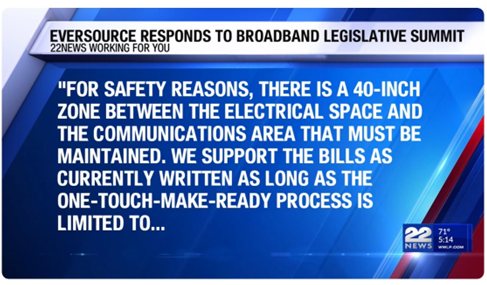 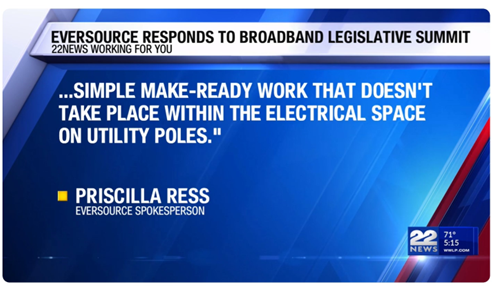 MA Pole Owners Operate in OTMR States
Verizon
MA, NY, RI, PA, CT, CA, W.Va.
Eversource
NH, CT
National Grid
NY
Fitchburg G&E (Unitil)
NH
No meaningful operational, geographic, weather, demographic differences between MA and other nearby OTMR states
Opposite Side Construction (“Boxing”)
Boxing is commonplace in MA
Appendices 4-A and 4-B show examples
Reduces numbers and costs of premature pole replacements
Reduces double poles
Reduces time and expense of deployment
Complies with NESC and Telcordia Blue Book
Appendix 5
GoNetspeed proposed rule
Mirrors CT, ME, NY rules
No blanket prohibition
Denials pole-by-pole only if clear and convincing evidence of specific safety or code violation
Temporary Attachments
Successfully used in NY since 2004 and CT since 2019
Avoid pole replacement time and expense
Avoid double poles
Usable when make-ready timelines expire
Temporary attachments comply with NESC and Blue Book
Denial only for limited reasons on pole-by-pole basis
Must make permanent w/in 90 days after make-ready completion
Contractors
GoNetspeed proposed rules specify contractor qualifications
Appropriate training and licensing 
Reasonably insured or bonded
Follow published safety requirements and guidelines
Ability to follow licensed engineered designs
Follow all laws and regulations
GoNetspeed proposed rules allow owner to maintain contractor list
Attacher must use contractor from the list if owner provides list
Attacher may propose additions; owner must not unreasonably deny or delay approval
Need time limit for approval
For simple make ready, if no list, or no listed contractor is available, attacher may choose own qualified contractor
Cost Allocation and Control
GoNetspeed’s average MA make-ready costs = 2X ME, CT
EOED/EEA short-term goal to enable greater cost certainty for attachers
No separate surveys and engineering for jointly owned poles
FCC has deemed a “duplicative payment or permitting process to be unjust and unreasonable” since 2011 (FCC 11-50, ¶ 84)
No shifting cost of pre-existing violations to new attachers 
No charging pole replacement cost when pole already must be replaced
No pole replacement costs unless necessitated solely by the new attachment
NY, NH, FCC rules
Itemized invoices
D.T.C. 22-4 Phase I Final Order
Binding make-ready estimates as in NY
No resurvey costs if owner delays make the estimate stale
Make-ready estimate true-up deadlines and cap on cost overruns